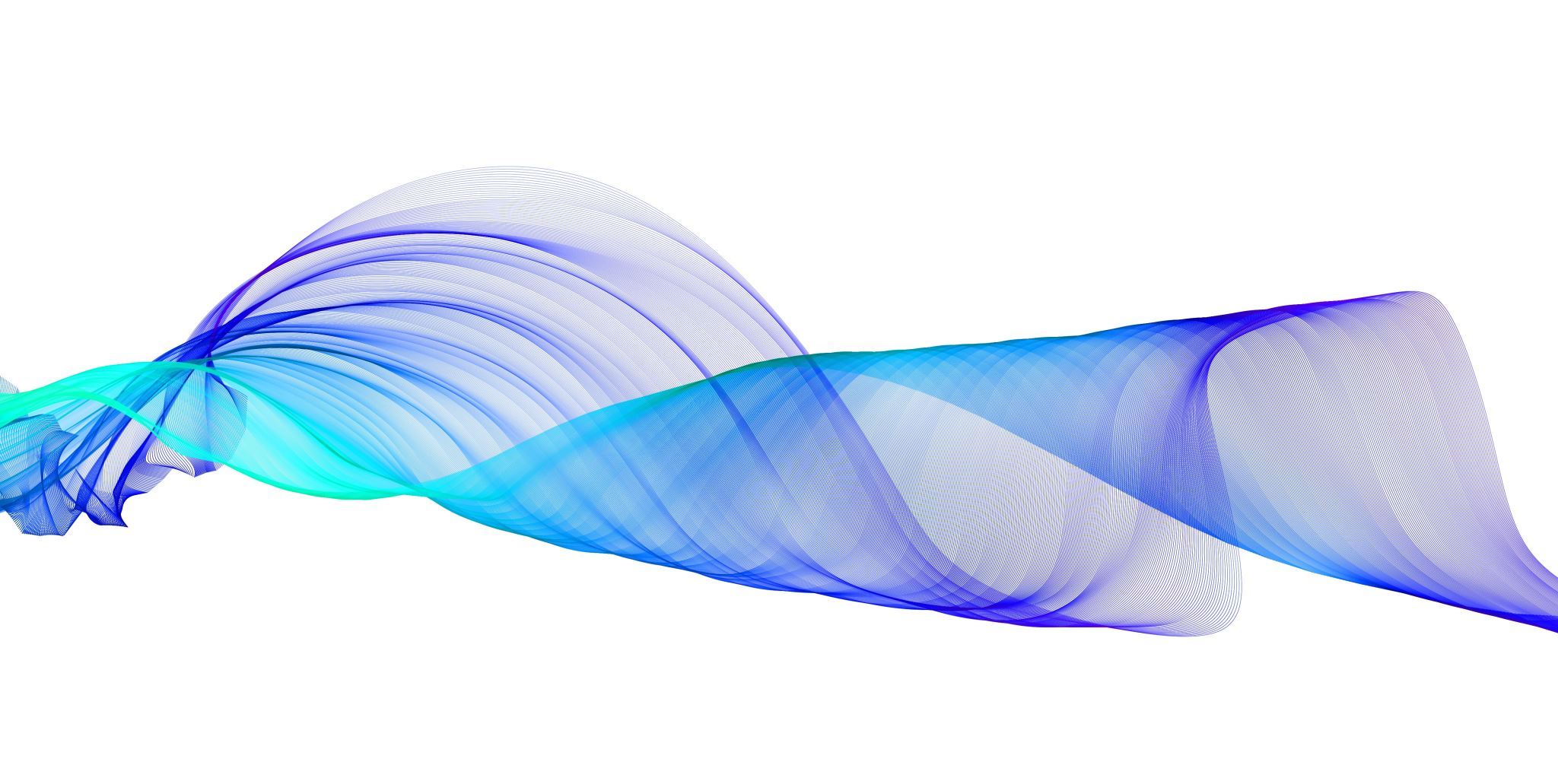 Etapes effectuées – Mise en place d’un Contrôleur de Domaine Samba AD
📍 Objectif
Installer un serveur Debian 12 dans une VM VirtualBox, configurer Samba en contrôleur de domaine Active Directory, et valider l’authentification avec Kerberos.
✅ Étapes réalisées
1. Installation du système Debian dans VirtualBox
Création de la VM
Installation de Debian 12
Accès à l'interface terminal (login + mot de passe)
Installation des paquets nécessaires
Configuration de Kerberos
Domaine Kerberos (Realm) saisi : SERVEUR.AD.LOCAL
Serveur principal : serveur.ad.local
Ajout dans /etc/hosts :
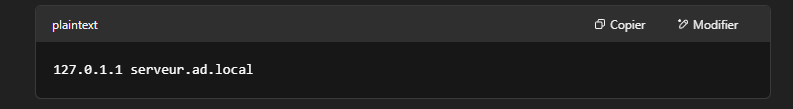 Provisionnement du domaine avec Samba
Realm : SERVEUR.AD.LOCAL
Domain NetBIOS : SERVEUR
Rôle : dc
DNS backend : SAMBA_INTERNAL
Création du mot de passe Administrator
Activation de Samba AD comme service
Configuration du fichier /etc/krb5.conf
Contenu final ajouté :
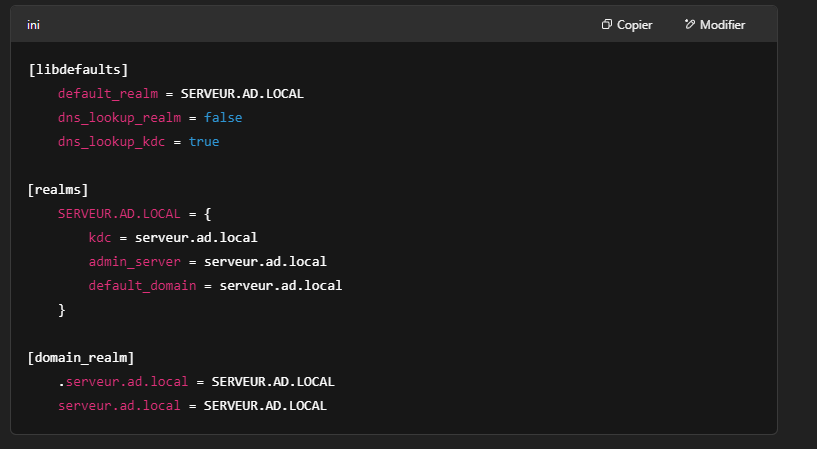 Test de résolution DNS
Test d’authentification Kerberos
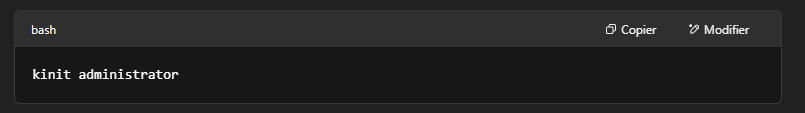 ✔️ Authentification réussie → pas d’erreur


✔️ Affichage du ticket Kerberos
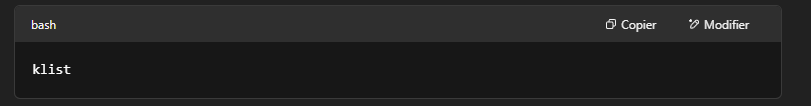 ✅ Résultat final
Ton authentification Kerberos est terminée et ton serveur Samba AD est opérationnel !